Izvještaj o radu Planinarskog društva „Pazinka” Pazin za 2016. godinu
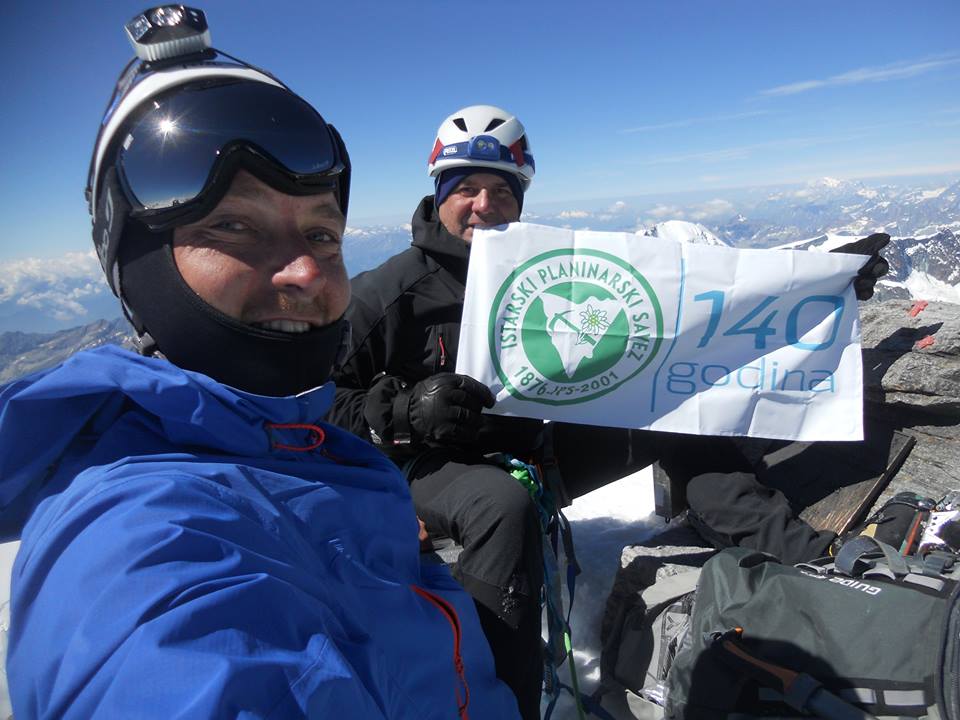 Retro festival Pazin
Planina Košuta
Zimske vježbe – Taborniški dom Šija
Po ledenom vrhu Triglava
Stazom sedam slapova, 20.3.2016.
Rabac – Prtlog - Rabac, 04.4.2016.
Akcija čišćenja Zarečkog krova
Hoditi i zdravi biti/ Međunarodni dan pješačenja
Zavižan - Alan
Vogel
Brgudac – Planik, 18.7.2016.
Montaž – Viš, 23-24.7.2016.
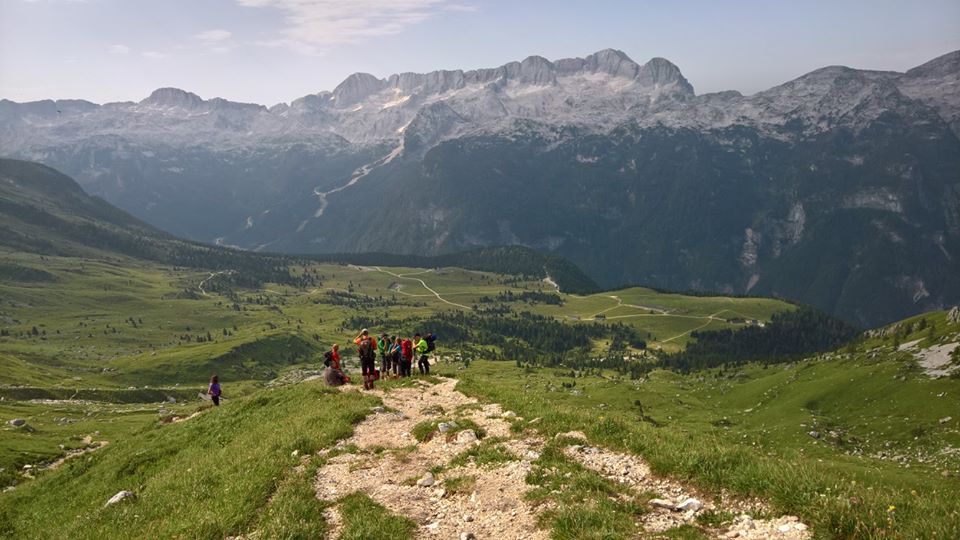 Na vrhu Triglava
Doufourspitze
Doufourspitze
Doufourspitze
Doufourspitze
Pohod na Jalovec, 27-28.8.2016.
3. Festival pješačenja Borut,08.10.2016
Dolina Kot- Rjavina- Vrbanove Špice
Otvaranje Franetovega puta, 16.10.2016
Otvaranje Franetovog puta
Izlet po Franetovom putu
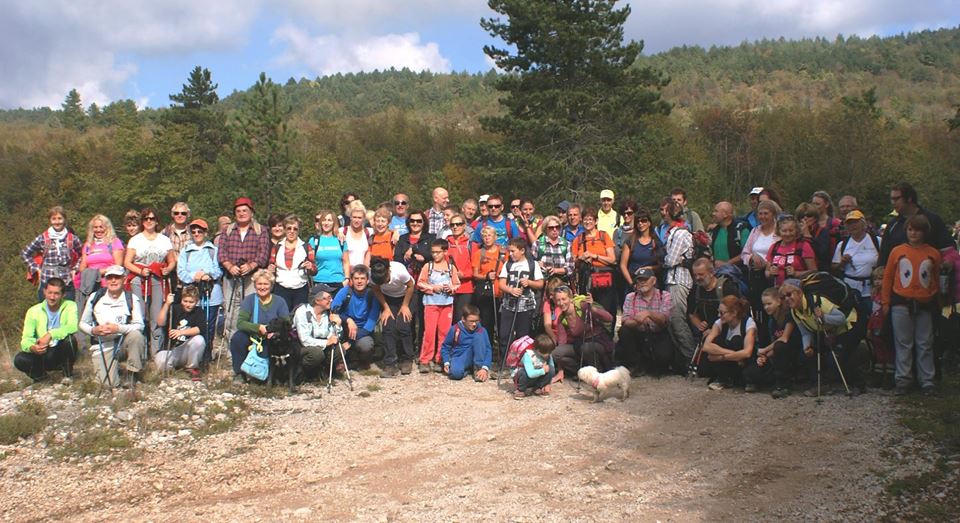 Tuhobić, 04.12.2016.
Tuhobić, 10.12.2016.
Izlet u nepoznato, 10.12.2016.
Planinarske srijede u DC Veli Jože
Svečana sjednica – 140. obljetnica IPS-a
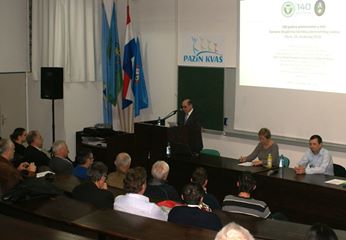 Zahvalnica Grada Pazina Patriciji Jedrejčić
Markacisti u akciji
Markacisti u akciji 2
Rad s medijima
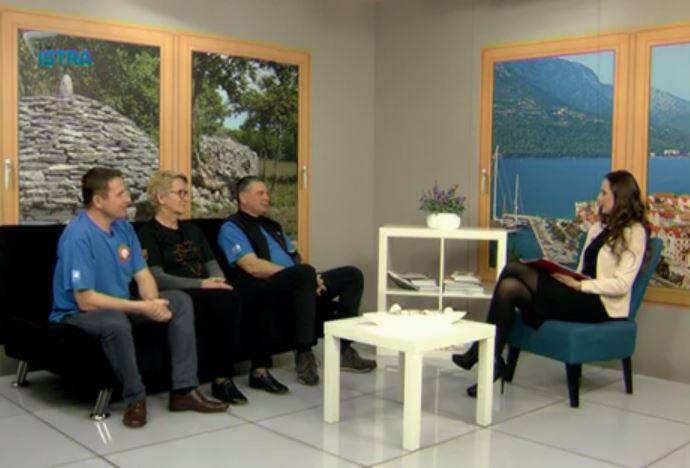 Mala planinarska škola na Poklonu
42. Pazinski memorijal
Hvala na pažnji!